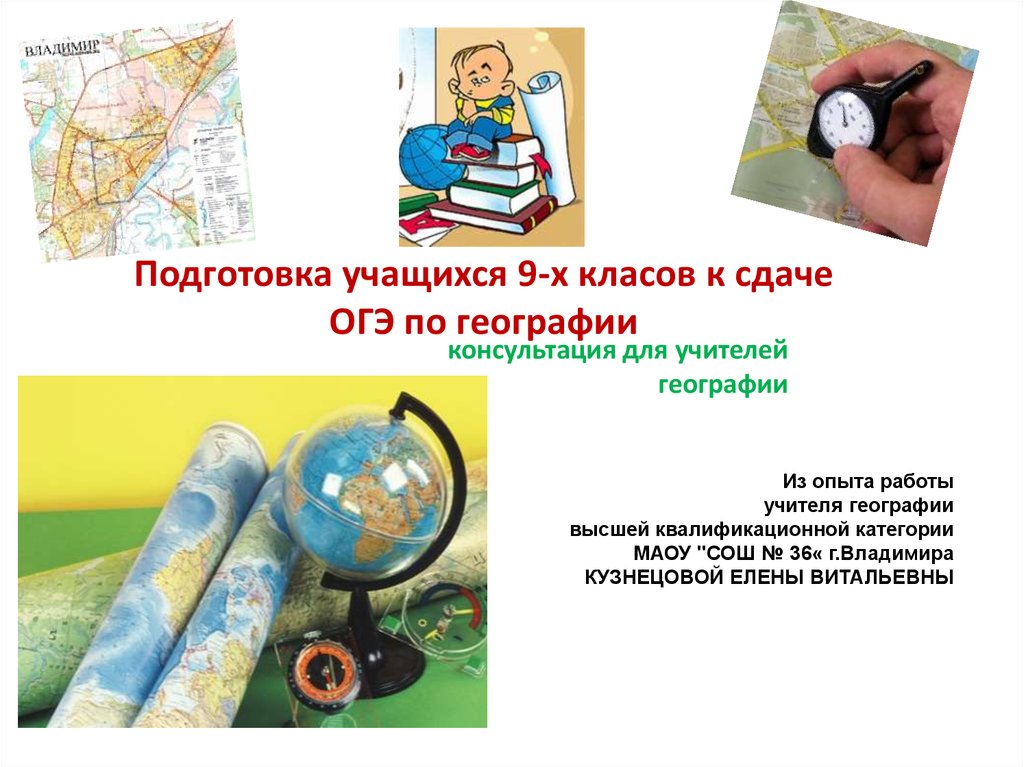 Подготовка к ГИА по географии( из опыта работы)
Шайхалова Олеся Юрьевна, учитель географии 
МБОУ «СОШ №107 г. Челябинска»
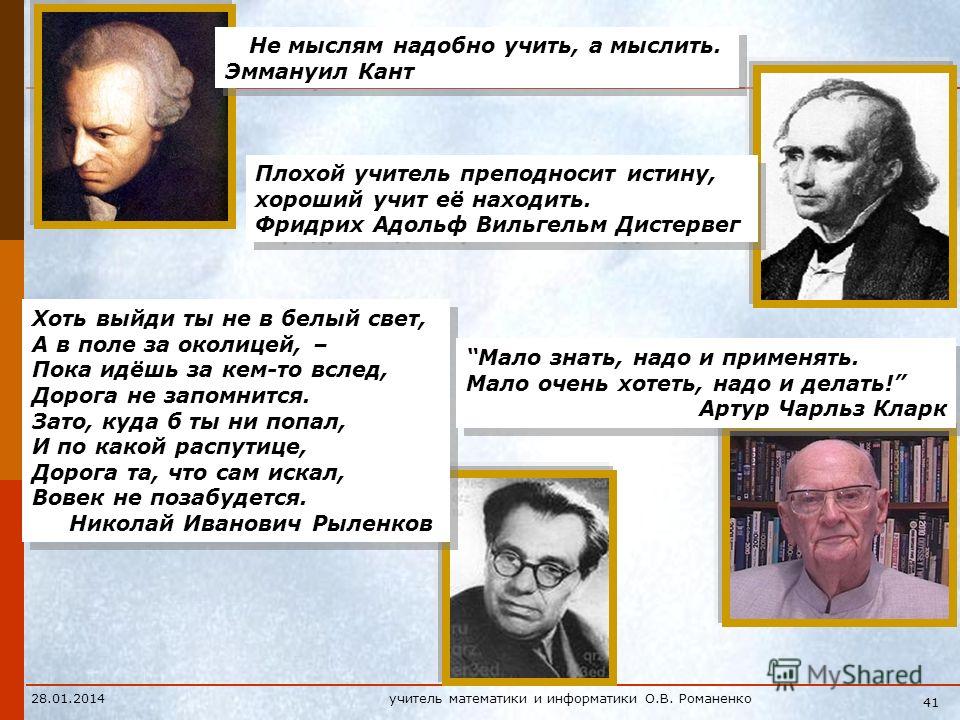 Возможность их использования в реальной жизни
Объекты контроля в ГИА мероприятиях
Предметные
результаты
Умения
Знания
В основе всей подготовки должны лежать географические знания, на основе которых формируются умения.  Задача учителя – обеспечить их формирование, а далее использование  в реальной жизни.
В системе работы по подготовке к огэ выделяются следующие составляющие:
Информационная грамотность
(информированность о правилах поведения на экзамене, о правилах заполнения бланков, критериях оценки, ознакомление обучающихся со структурой и содержанием КИМ)
Предметная готовность, или содержание
(умения сравнивать объекты и явления, знать основные понятия и термины, формулировки теорий, проводить анализ и сравнение процессов и явлений, и самое главное, применять полученные знания, четко и ясно формулировать свои выводы и ответы)  
Психологическая готовность
(внутренняя настроенность на определенное поведение, ориентированность на целесообразные действия, актуализация и приспособление возможностей личности для успешных действий в ситуации сдачи экзамена)
Основные элементы проверяемого содержания    9 класс
4.  Природопользование и геоэкология
5. География России
5.1. Географическое положение и границы
5.2.   Природа России
5.3.  Население России
5.4. Хозяйство России
Предметные результаты являются главным содержанием проверки и контроля в государственной итоговой аттестации.
1  Источники географической информации
1.1 Географические модели: глобус, карта
1.2. Географические открытия
2. Природа Земли и человек
2.1.Земля как планета
2.2.Земная кора и литосфера
2.3. Гидросфера
3. Материки. Океаны. Народы. Страны.
3.1 Облик планеты
3.2. Население Земли
3.3. Крупные страны
Формирование предметных результатов
работа с понятиями (терминами) на уроках: выделение ключевых слов.  работа с текстом: развитие навыков осознанного прочтения текста.
 работа в тетрадях со схемами, рисунками, таблицами, закрепление и самопроверка знаний.
 выполнение тестовых заданий, сформированных в соответствии с кодификатором, работа по формированию умений выполнения чертежей и расчетов.
внеклассная работа по предмету в целях дальнейшего углубления, систематизации и классификации знаний (работа с интерактивными презентациями, проектная деятельность, применение игровых и развивающих критическое мышление технологий, работа с ИКТ- технологиями – создание развивающих заданий, тестов, кроссвордов, заданий по прочтению текста и прочие).
«Источники географической информации» (7)Тренировочные задания, на формирование умения определять координаты
Дается четыре точки, имеющие следующие географические координаты:
1).100с.ш. 200 в.д. 2). 200ю.ш. 1400 в.д 3). 500с.ш. 1000 з.д. 4). ). 300ю.ш 600 з.д.
Вопросы:
Какая из точек будет расположена ближе всего к экватору?
Какая из точек расположена дальше всего от начального 00 меридиана?
Какие точки находятся в восточном полушарии?
Какие из этих точек находятся в южном полушарии?
На каком материке находится точка 4?
Какая из точек находится на материке Австралия?
Какая из точек находится на территории РФ?
Какая из точек расположена одновременно в северном и западном полушарии?
Какая из точек расположена примерно в 333 км от экватора?
Примеры заданий по содержательным блокам«Источники географической информации» (9-12)
Проверяемое  умение: 
 читать рельеф на топографической карте. 
 определять направление.
Уметь определять расстояние с помощью масштаба.
Примеры заданий по содержательным блокам«Источники географической информации» (9-12)
1. Определить кратчайшее расстояние между домиком лесника и рекой. Эталоном определения расстояния является линейный масштаб. Измерять рекомендуется между центрами объектов. 
Для совершенствования умения целесообразны обратные задания:
     между какими объектами, изображенными на карте, реальное расстояние составляет 500 метров?
2.Чем ближе проведены горизонтали, тем склон более крутой. Бергштрихи всегда направлены в сторону понижения склона.
Примеры заданий по содержательным блокам«Источники географической информации» (9-12)
Для определения профиля, который соответствует карте:
 Определяется высота точек А и В на карте, а далее их соответствие основам профиля.
сравнивается на карте и основе профиля понижение или повышение рельефа.
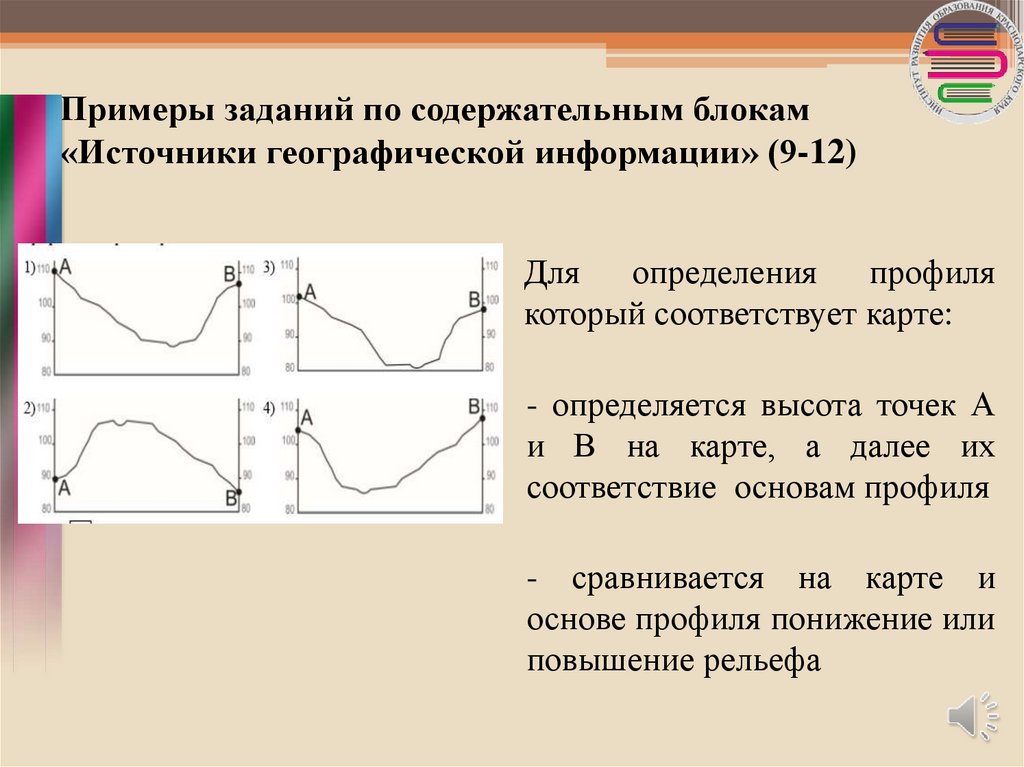 Примеры заданий по содержательным блокам«Источники географической информации» (9-12)
Элементы верного ответа при определении участка, который подходит для:
1.Катания на санках (лыжах)
Склон
Отсутствие препятствий ( кустарников, ям)
2. футбольное поле
- ровная поверхность (рельеф)
Отсутствие препятствий
3. фруктовый сад
-южная экспозиция
Рядом дороги
Примеры заданий по содержательным блокам«Материки, океаны, народы и страны» (18)
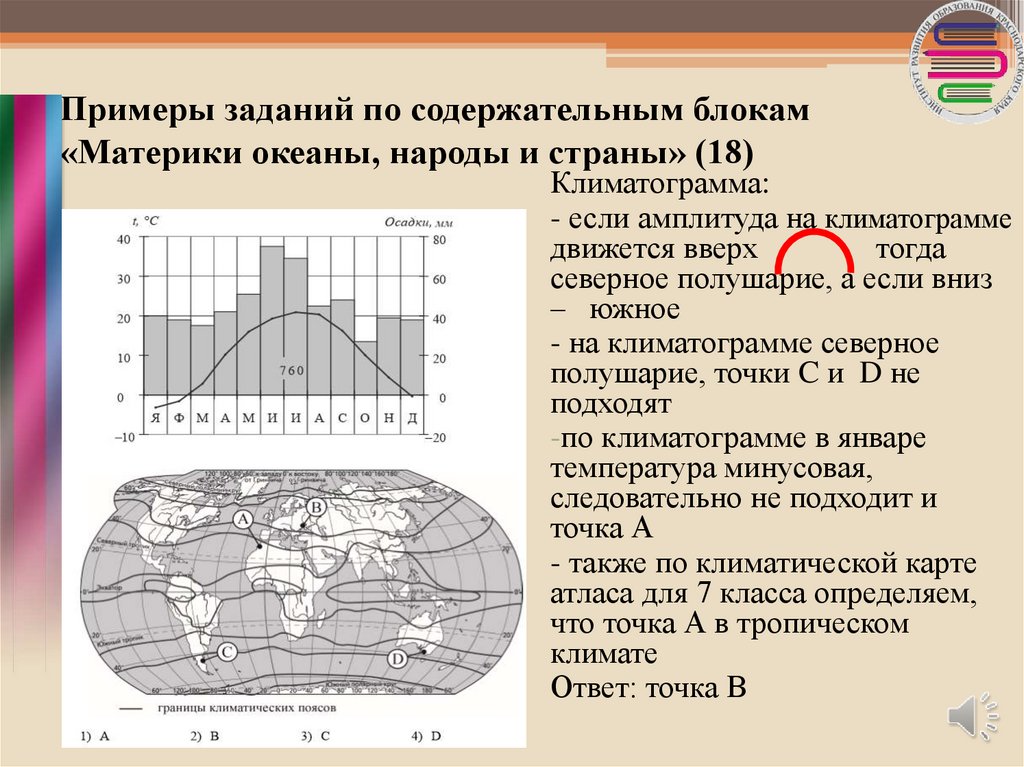 Умение читать климатограммы.
Если амплитуда на климатограмме движется вверх, тогда северное полушарие, а если вниз – южное.
На климатограмме северное полушарие, точки С и D не подходят
 по климатограмме в январе температура минусовая, следовательно не подходит и точка А
тАкже по климатической карте атласа для 7 класса определяем, что точка А в тропическом климате 
Ответ: точка В
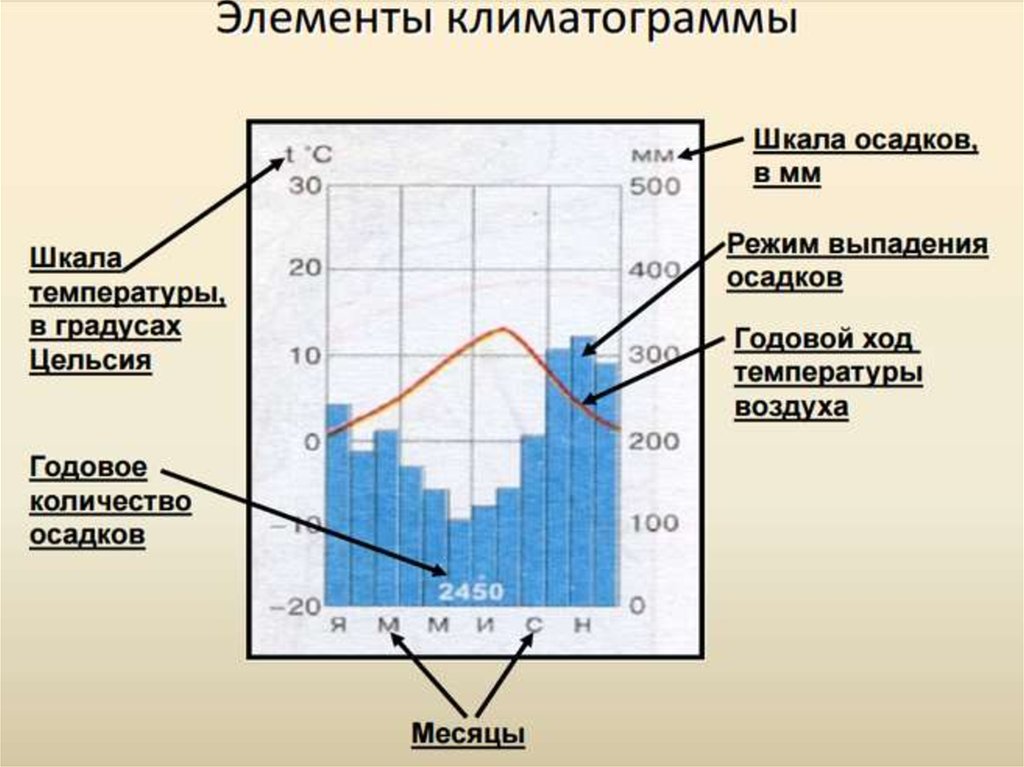 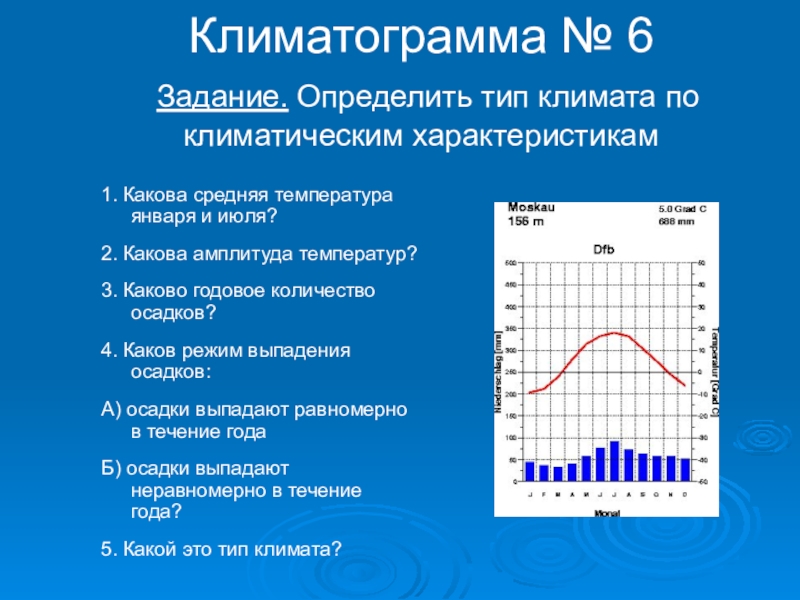 Примеры заданий по содержательным блокам                        «География России» (3)
Задание: Расположите регионы России по степени уменьшения естественного плодородия почв на их территории. Запишите в таблицу получившуюся последовательность цифр.
- сопоставляются две карты атласа «Политико-административная» и «Почвы России»
-определяются типы почв для каждого региона
-в данном задании плодородие изменяется с севера на юг
Примеры заданий по содержательным блокам«География России» (22-23)
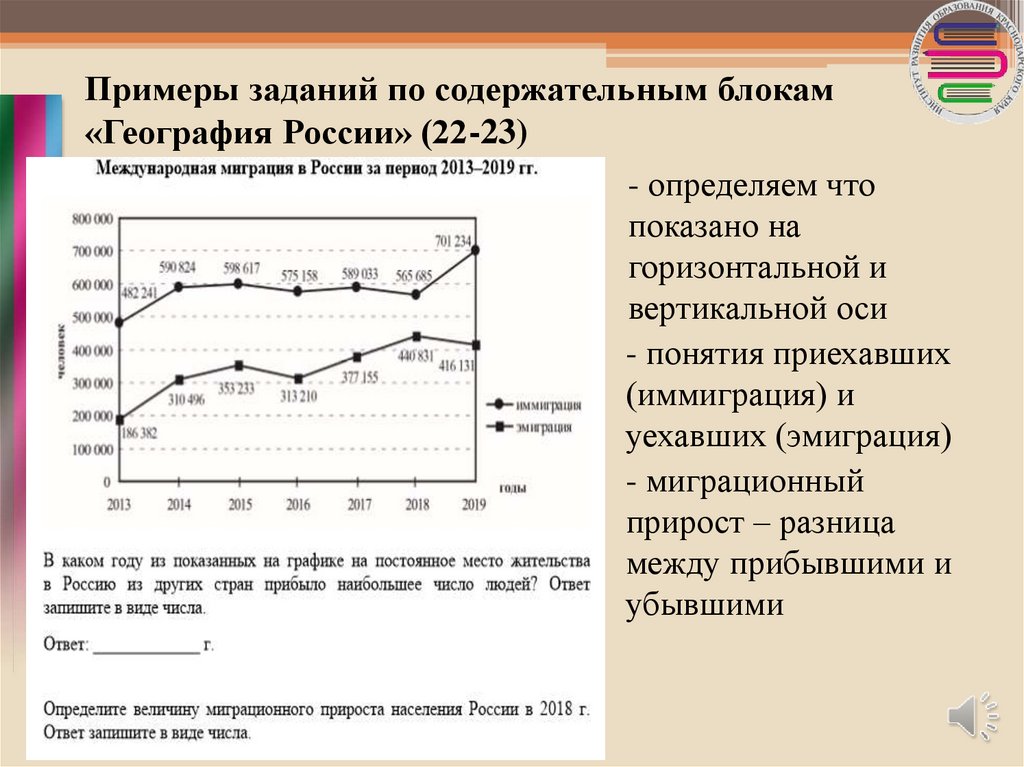 -определяем что показано на горизонтальной и вертикальной оси
- понятия приехавших (иммиграция) и  уехавших (эмиграция)
- миграционный прирост – разница между прибывшими и убывшими
Примеры заданий по содержательным блокам «География России» (30)Проверяется Умение определять страны и регионы по их существенным признакам
Определите регион России по его краткому описанию:
Это область расположена в Европейской части страны и граничит с зарубежными странами. Большая часть ее территории расположена за полярным кругом. Большое значение имеет наличие на ее территории железных руд и руд цветных металлов. На территории области работает крупная АЭС.
В тексте выделяются 
ключевые фразы.
По картам атласа 
определяется регион 
или страна.
«Шпаргалка»
№5. Какой из городов находится в зоне действия циклона или антициклона.
Вопрос по синоптической карте. Рисунок циклона-антициклона см.атлас стр.20
   В – антициклон (высокое давление)  - нет облаков, сухая и ясная солнечная погода без осадков.    
  Н – циклон (низкое давление) – облачно, ветер, осадки.
№6. Вопрос по синоптической карте. 
          В каком городе возможно похолодание? (Там, куда идет холодный фронт)- треугольники
          В каком городе возможно потепление? (Там, куда идет теплый фронт)- полукруг
        
№ 7  Определить координаты.
Начинаем определять ВСЕГДА с физическая карта мира Атлас 7 класс,  Если  точка в России, тогда открываем  Атлас 8 класса. ЧЕМ БОЛЕЕ ПОДРОБНУЮ КАРТУ ОТКРОЕТЕ, ТЕМ ТОЧНЕЕ ОПРЕДЕЛИТЕ КООРДИНАТЫ  
Координаты: например, 400 с.ш.; 800 в.д.
Широта: северная и южная (от 0 до 90 градусов),  отсчитывается 
от экватора                                                           
Долгота: западная и восточная (от 0 до 180 градусов), отсчитывается от Гринвича (нулевого – около Лондона)
«На экзамене необходимо»
Пробежать глазами весь текст, чтобы увидеть, какого типа задания в нем содержатся, это поможет настроиться на работу;
Внимательно прочитать вопрос до конца и понять его смысл (характерная ошибка во время тестирования не дочитав до конца, по первым словам уже предполагают ответ и торопятся его вписать);
Если не знаешь ответа на вопрос или не уверен, пропусти его и отметь, чтобы потом к нему вернуться;
Если не смог в течение отведенного времени ответить на вопрос, есть смысл положиться на свою интуицию и указать наиболее вероятный вариант.
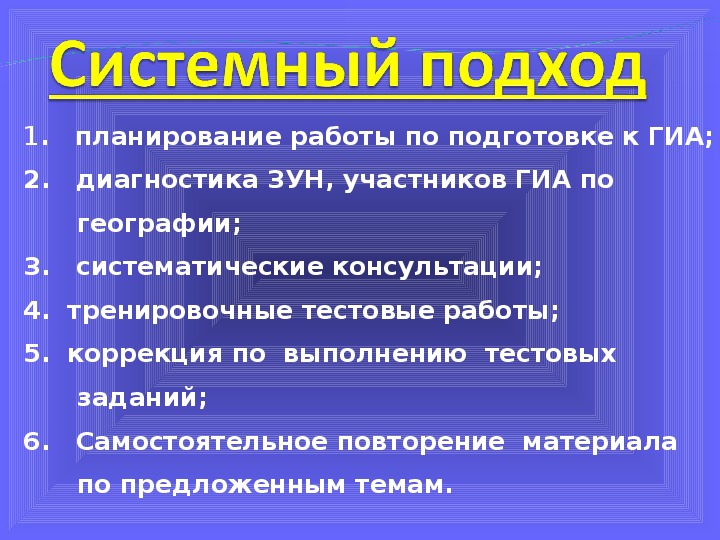 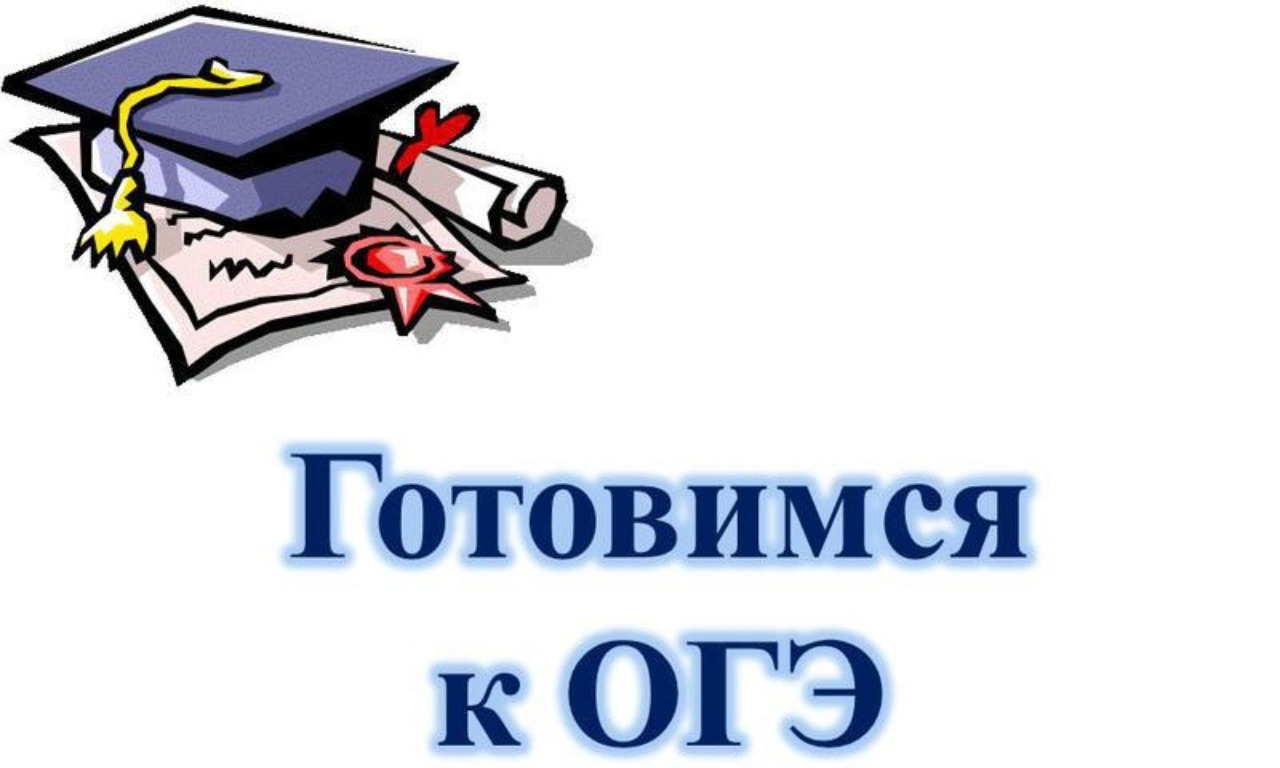 Спасибо за внимание!
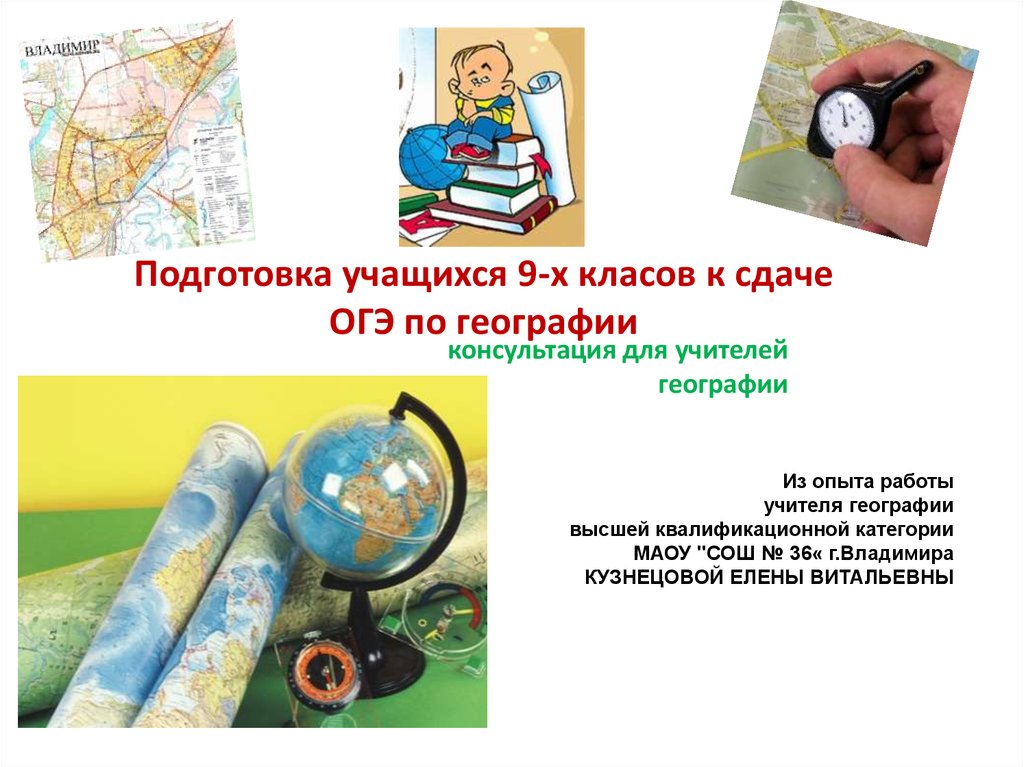 Подготовка к ГИА по географии( из опыта работы)
Шайхалова Олеся Юрьевна, учитель географии
 МБОУ «СОШ №107 города Челябинска»